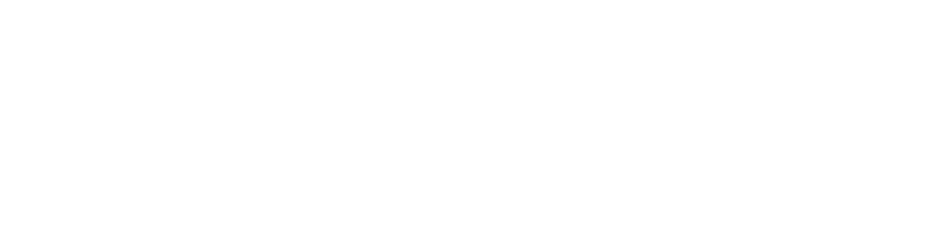 NOG BOF
RIPE 89
31 October 2024
Alastair Strachan | RIPE NCC | 31 October 2024
The Future of Network Operator Groups
Hello!
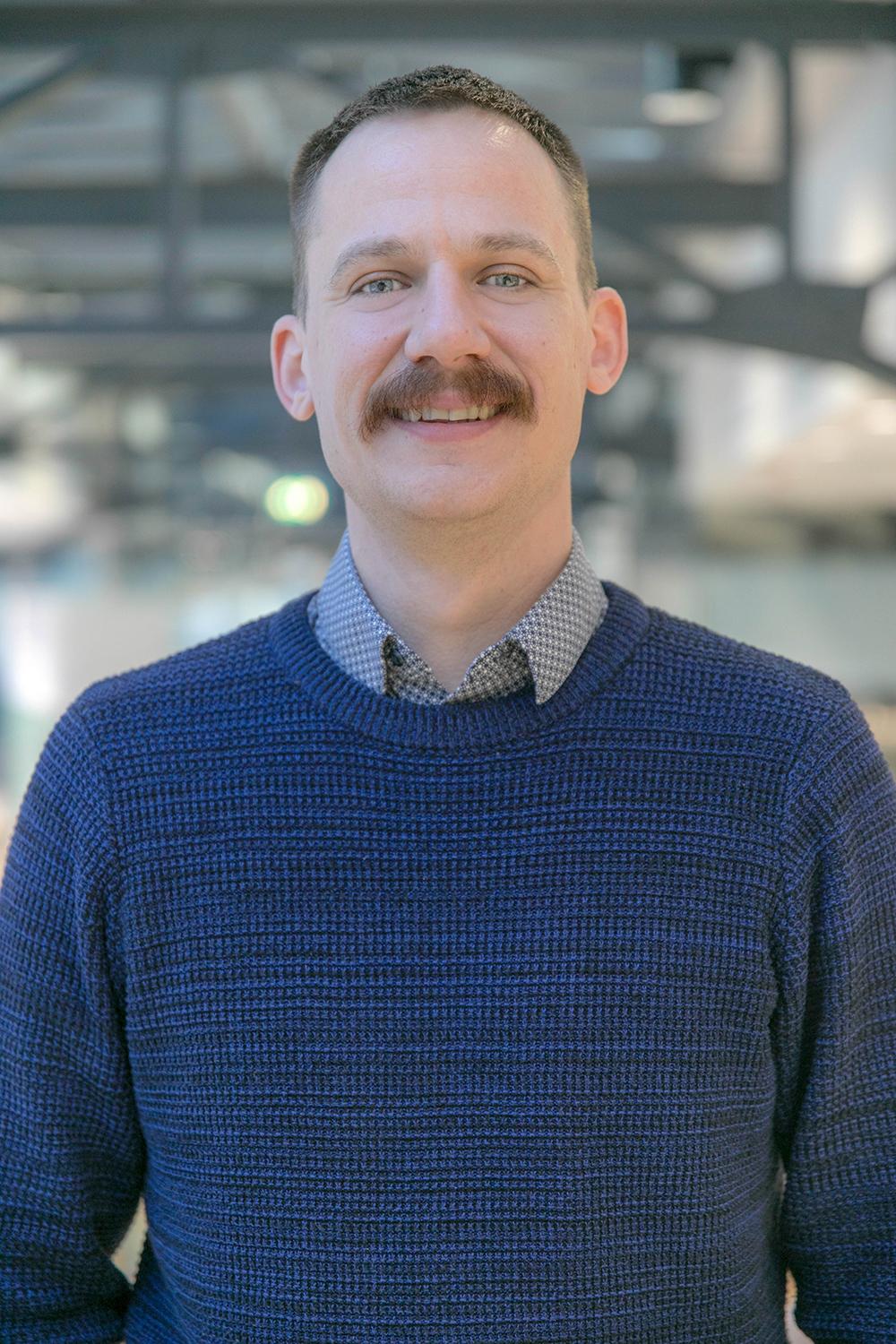 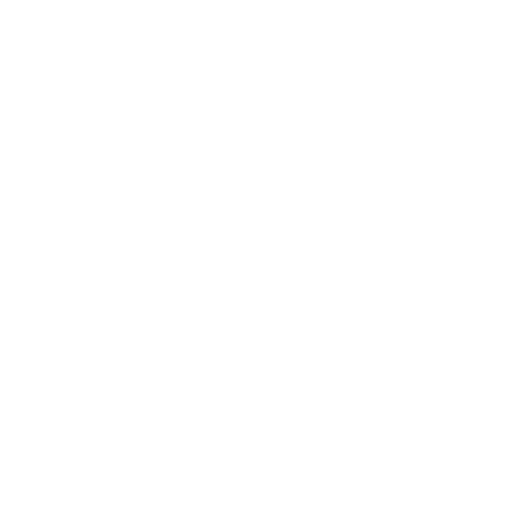 Alastair Strachan
Community Development Officer
astracha@ripe.net
‹#›
NOGs in the RIPE NCC Service Region
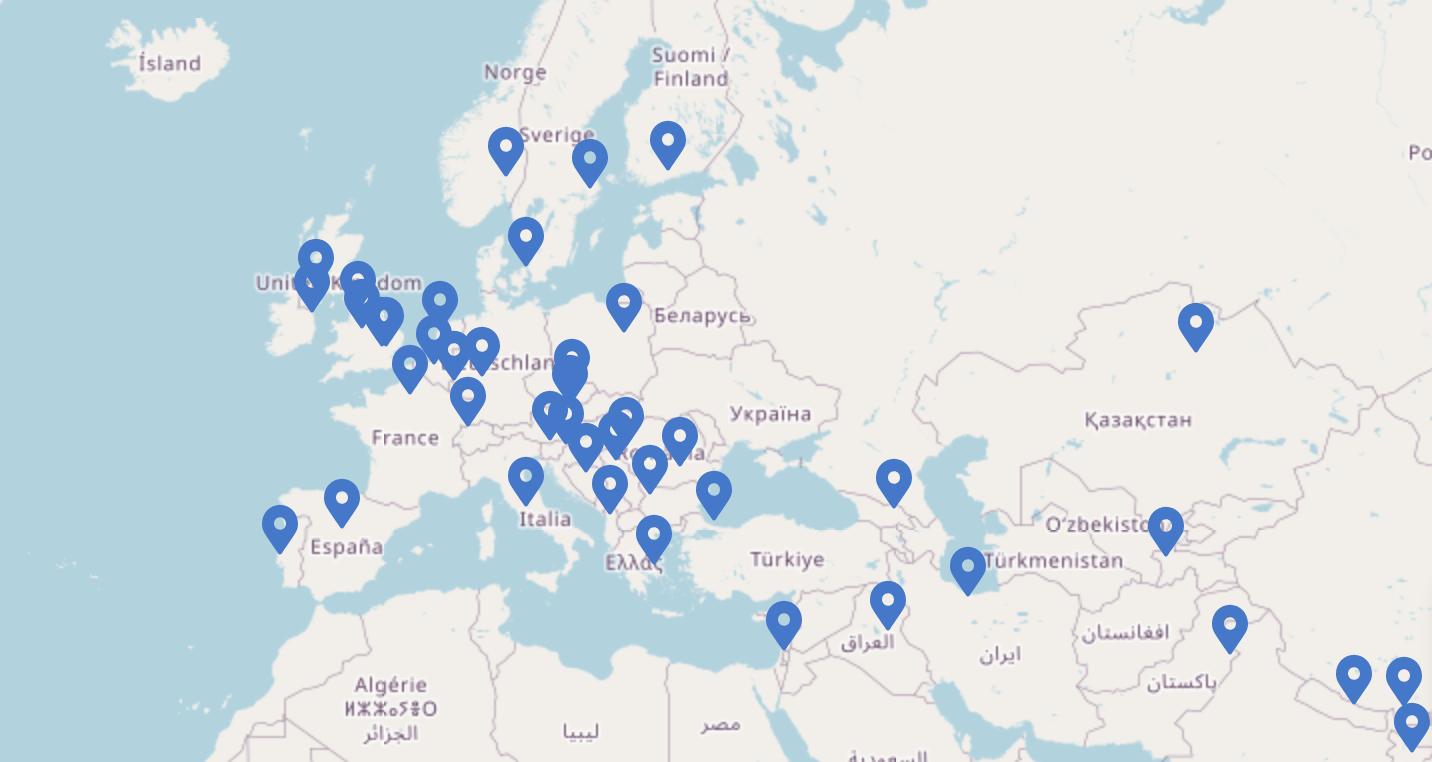 36 NOGs within our service region 
Various formats and sizes
Oldest - SwiNOG - 2000
Newest - tbd
‹#›
NOGs in the RIPE NCC Service Region
What the RIPE NCC does to support NOGs
Financial support 
Provide speakers  
Workshops 
Sessions to support NOG organisers
‹#›
Panel Discussion

Maria Isabel Gandia - ESNOG
Sander Steffann - Global NOG Alliance
Ondřej Caletka - CSNOG
Jan Žorž - SINOG 
Johanna Eriksson - NETNOD
Patrick Bussmann - DENOG